The 1920s
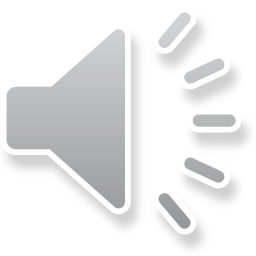 The Birth of a New Organization
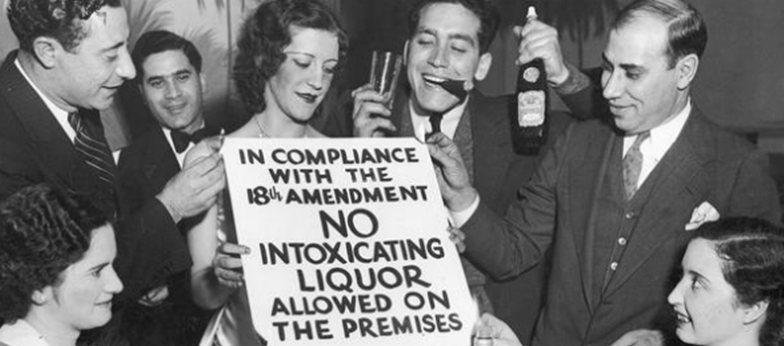 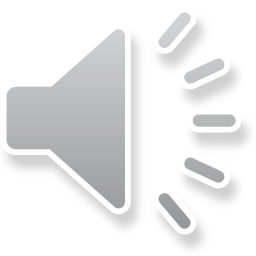 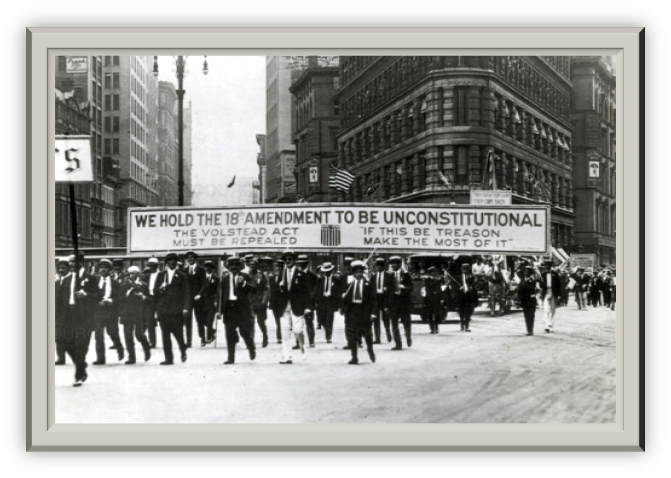 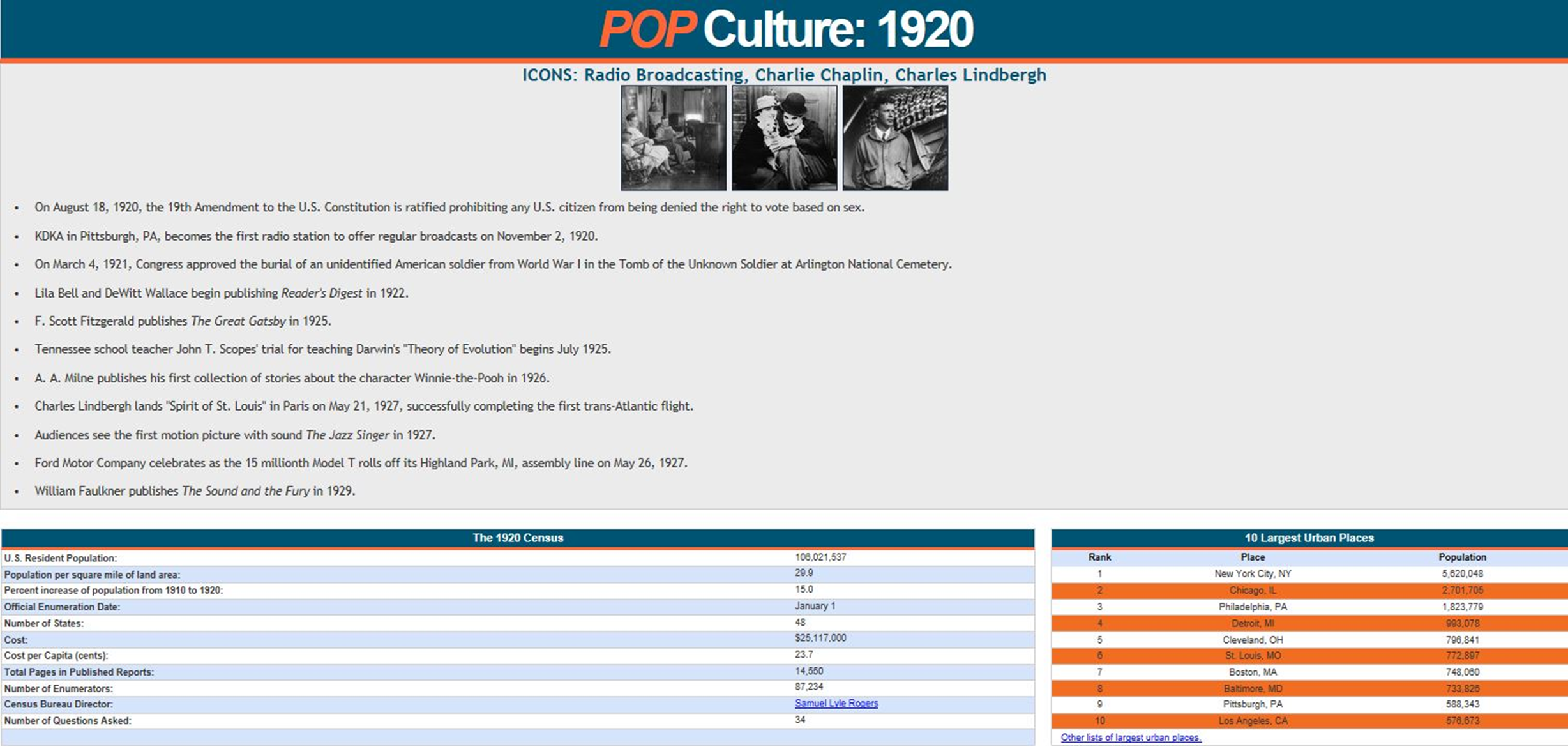 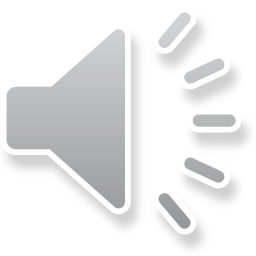 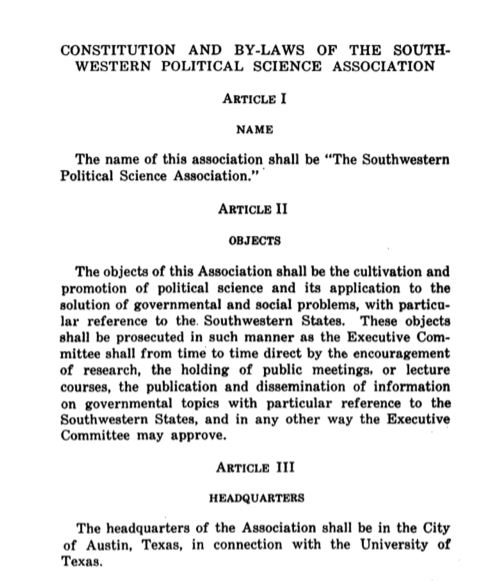 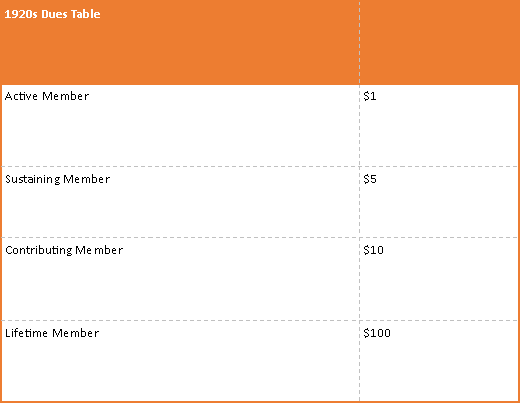 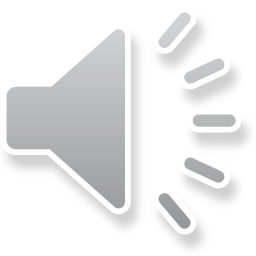 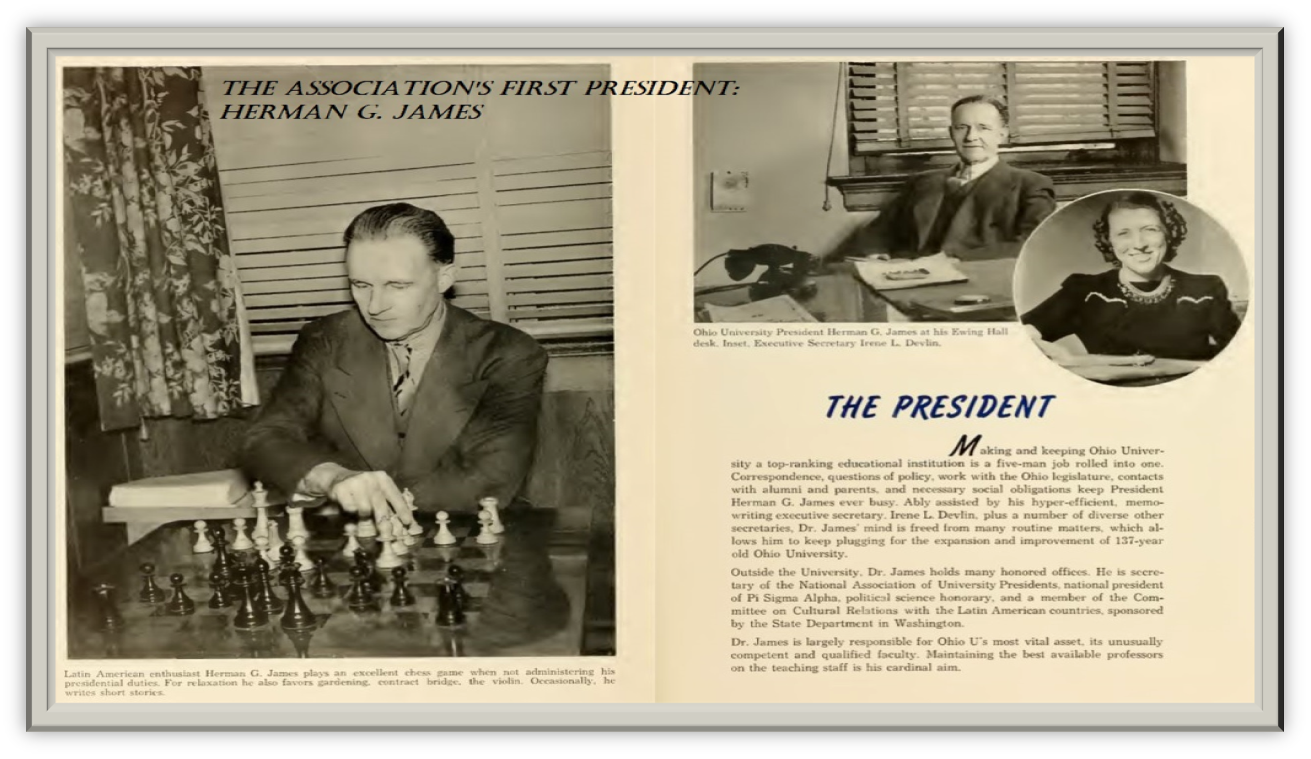 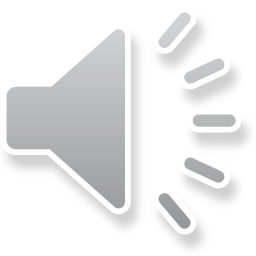 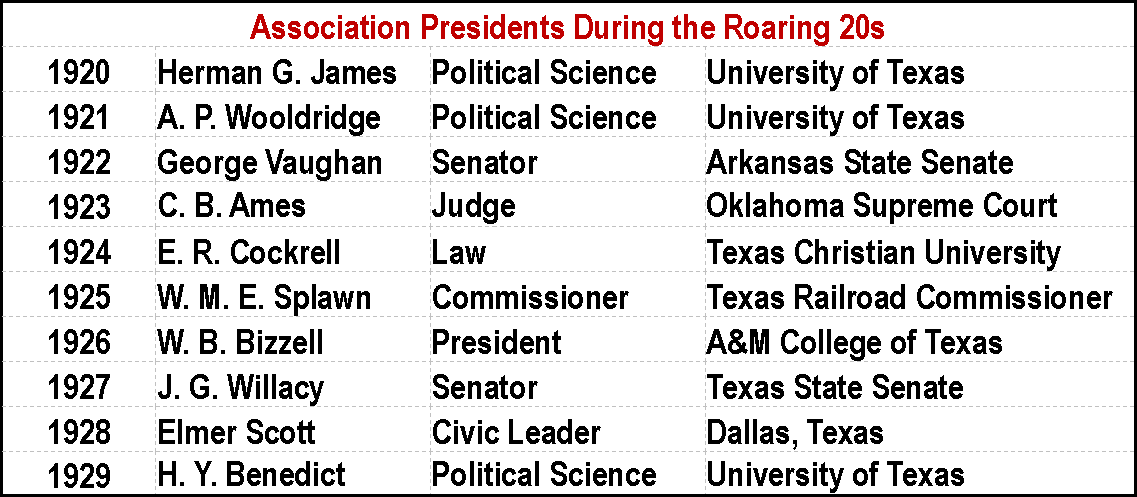 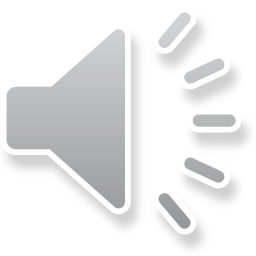 1926: W. B. Bizzell
1928:  Elmer Scott
1927:  J. G. Willacy
1921:  A. P. Wooldridge
1925: W. M. E. Splawn
1924: E. R. Cockrell
1922: George Vaughan
1929:  H. Y. Benedict
1923: C. B. Ames
SSSA Presidents
1921 - 1929
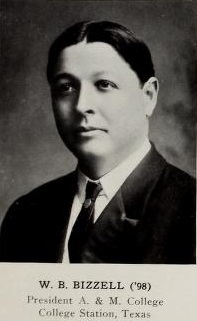 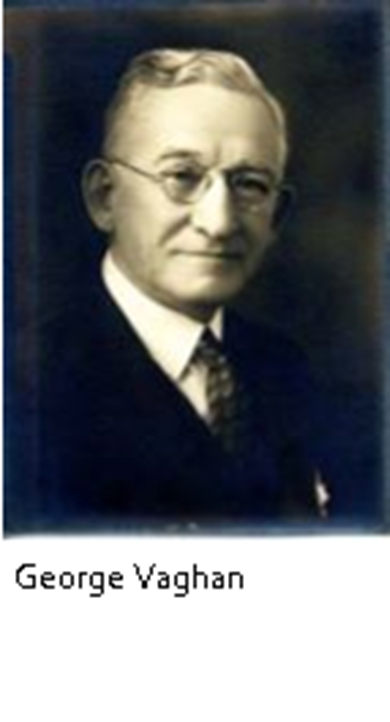 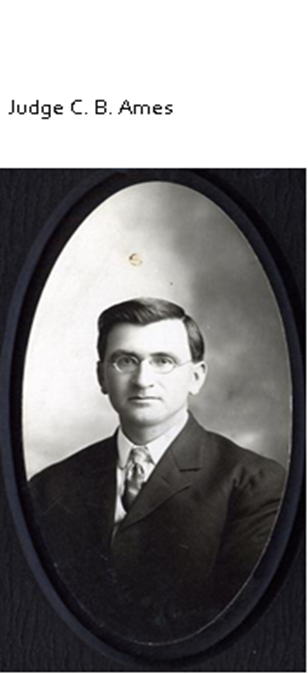 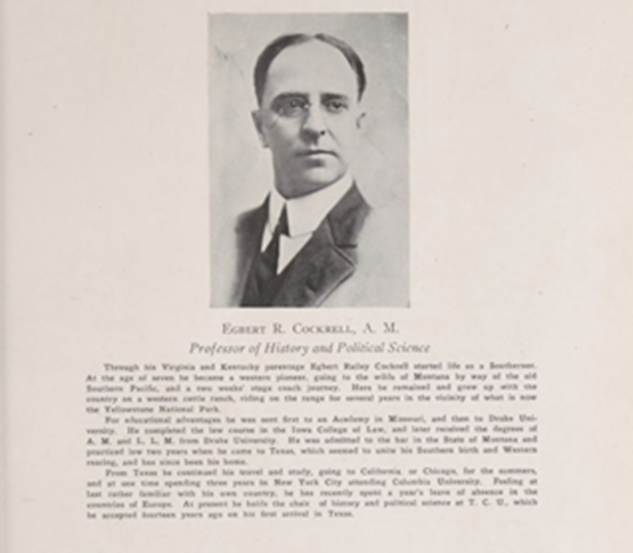 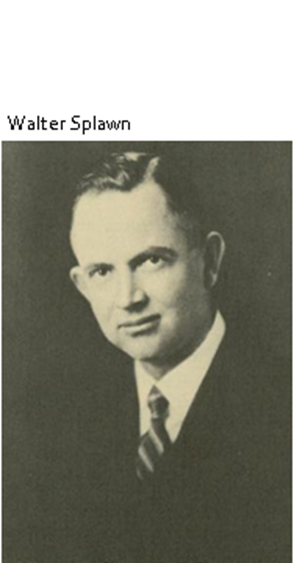 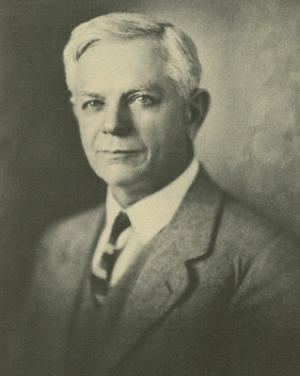 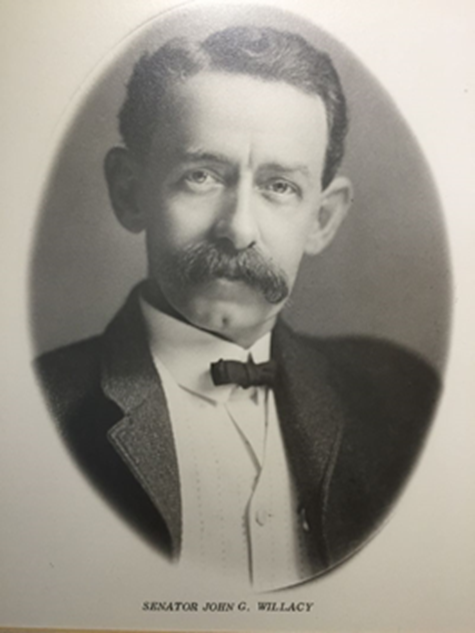 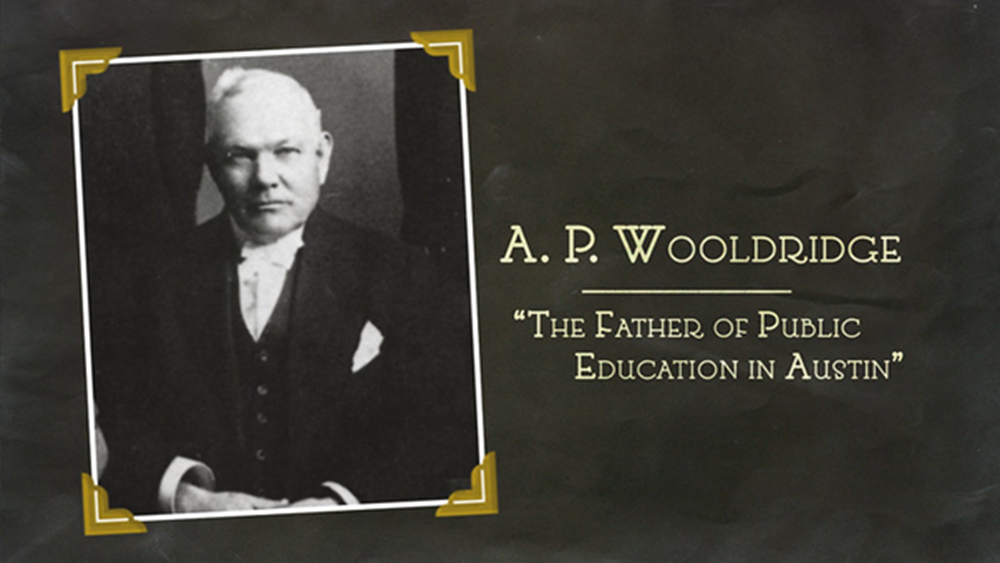 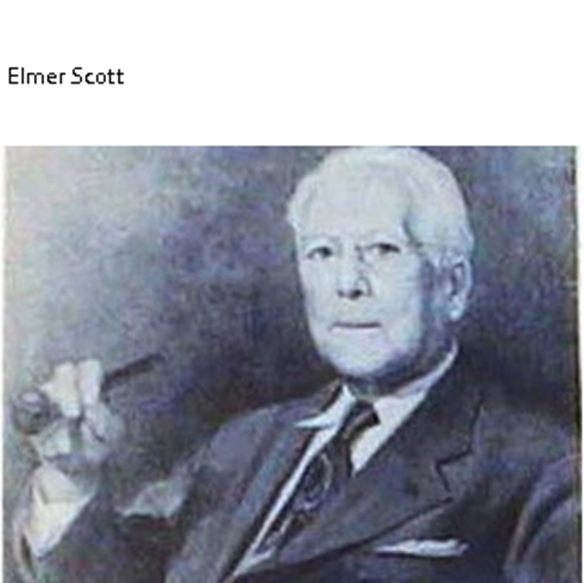 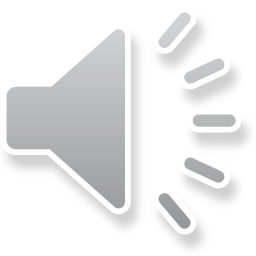 The Southwestern 
Social Science Association
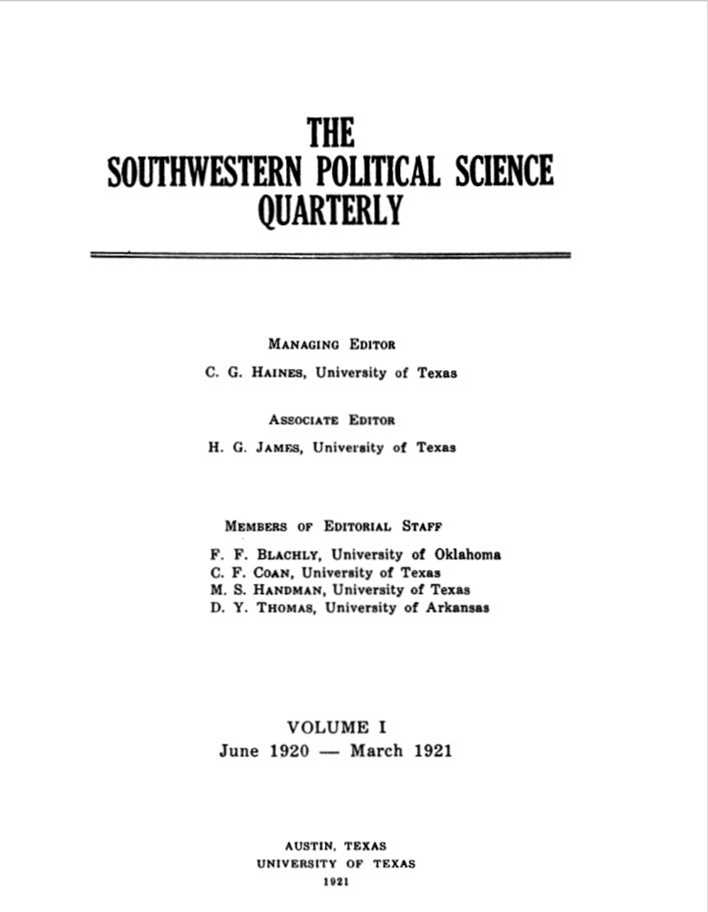 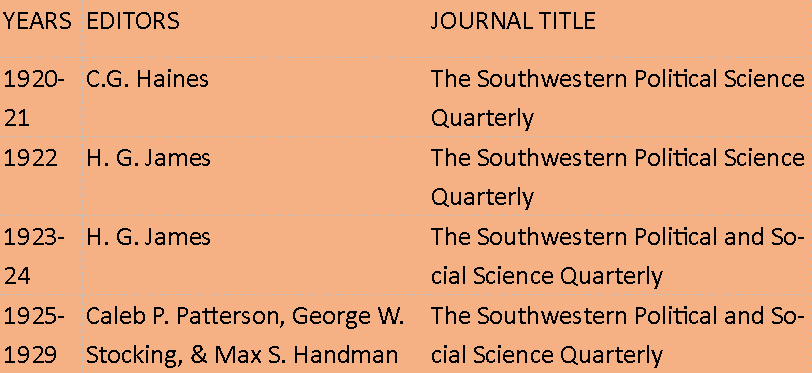 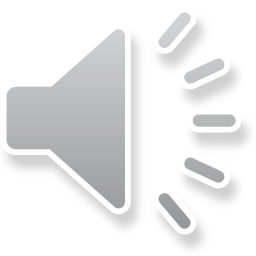 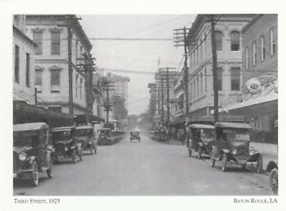 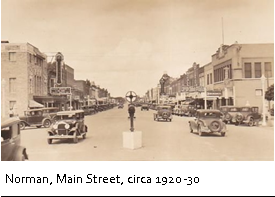 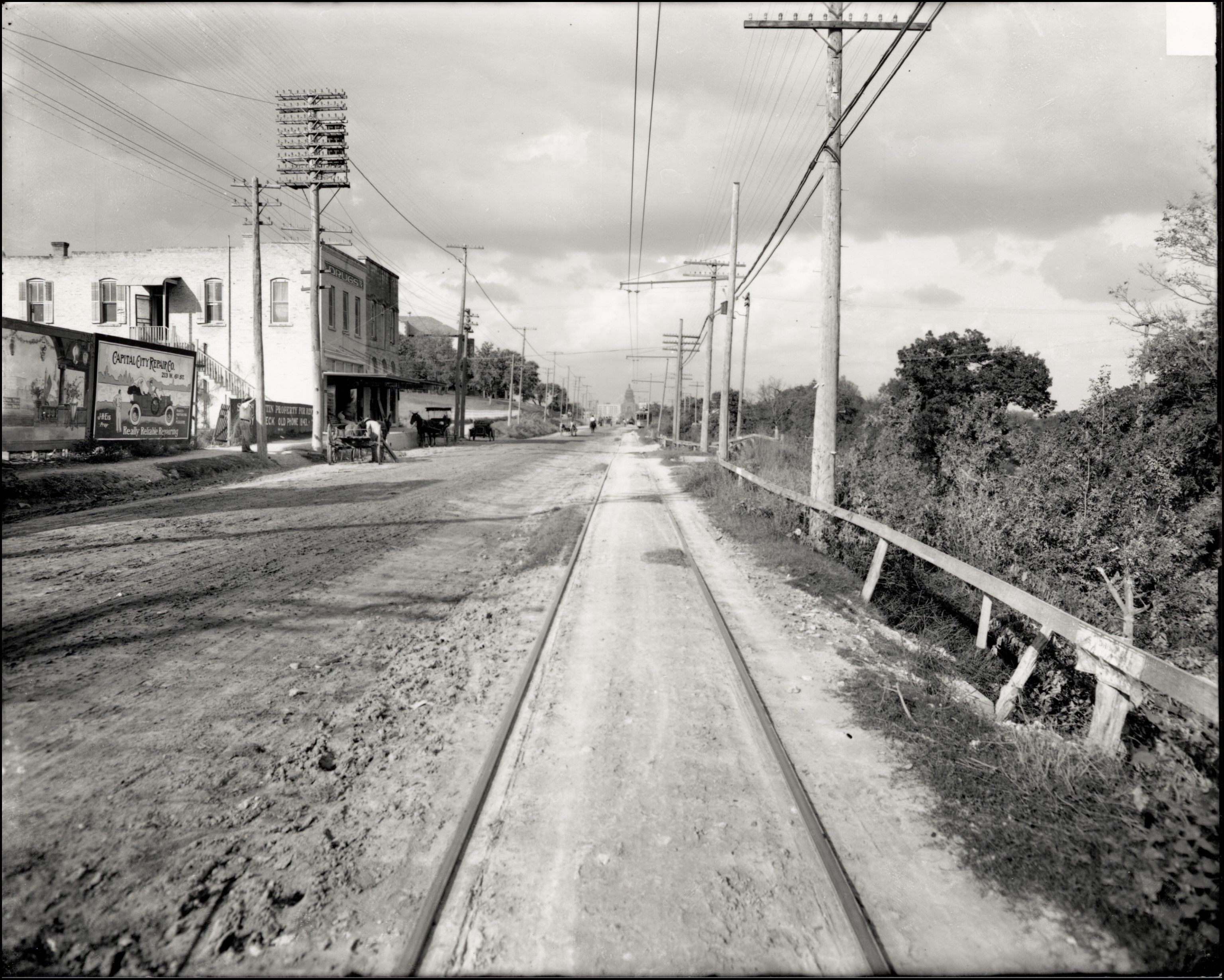 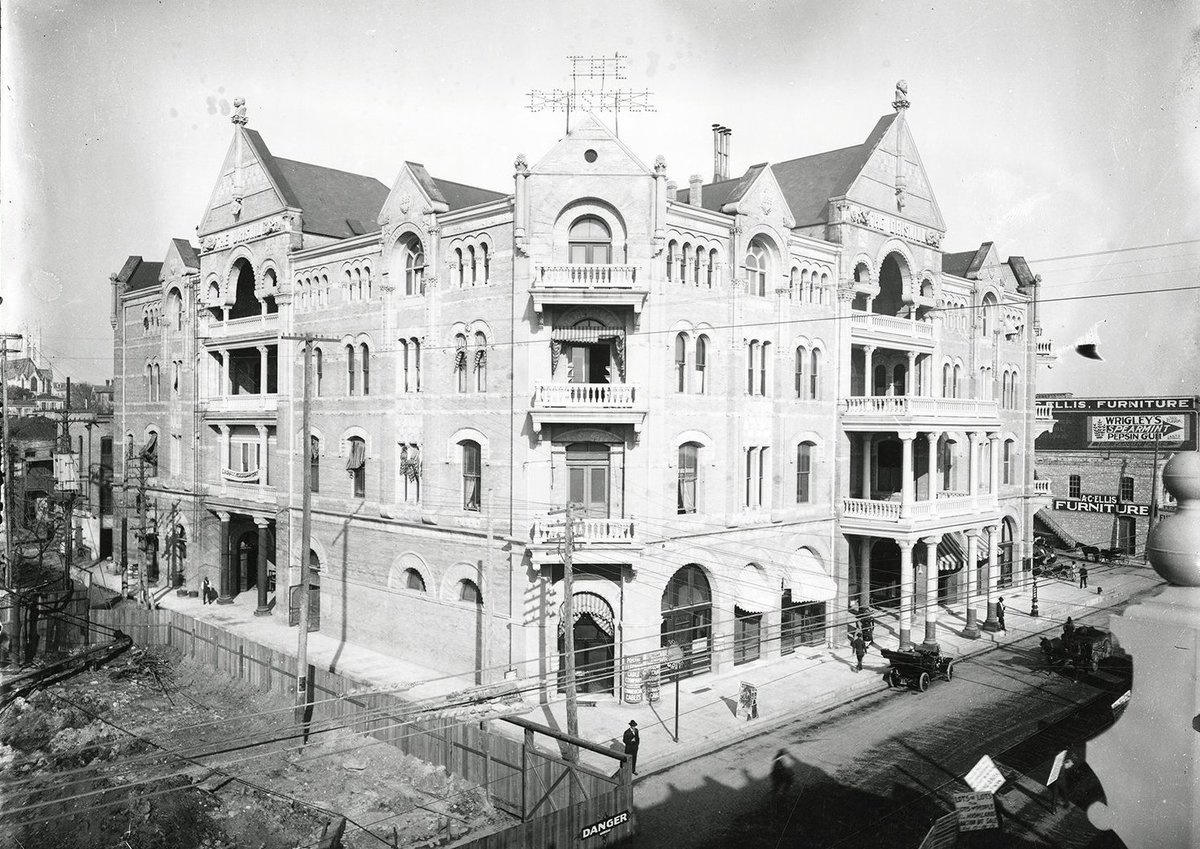 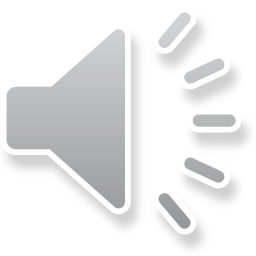 Congress St., Austin
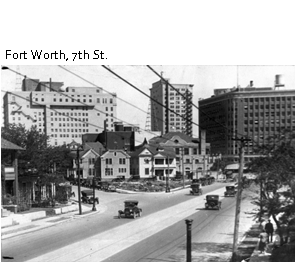 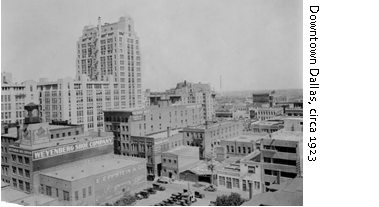 Driscoll Hotel, Austin, 1920s
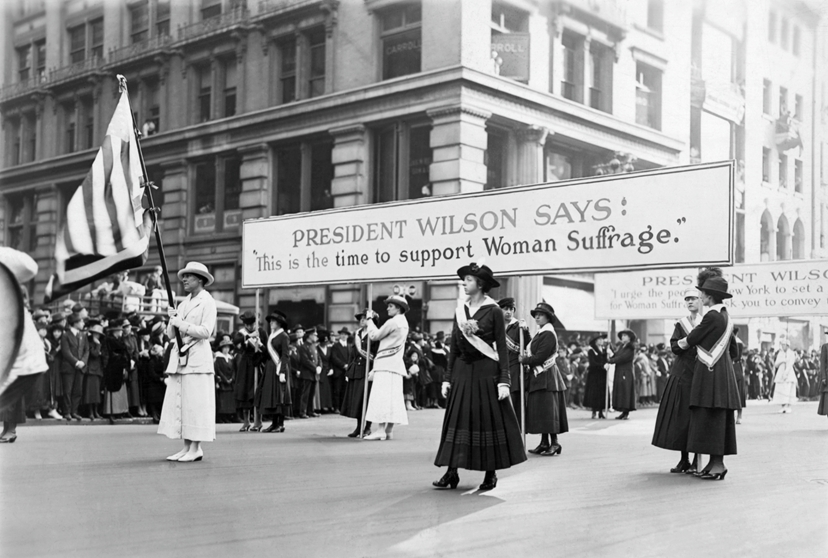 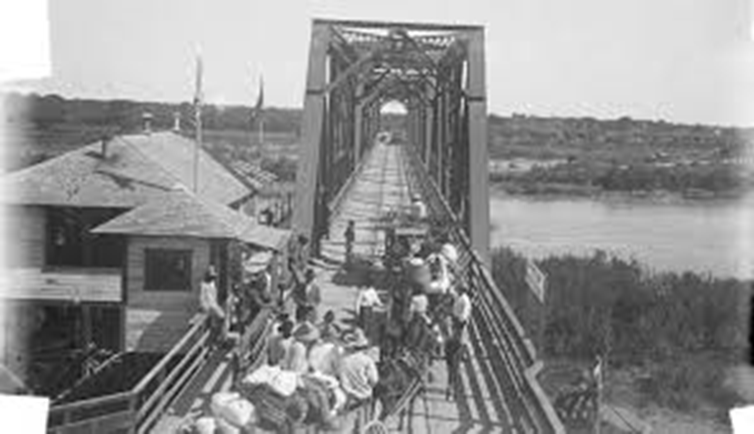 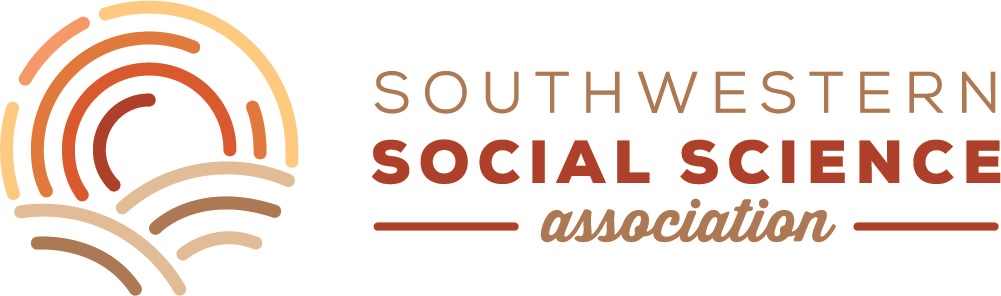 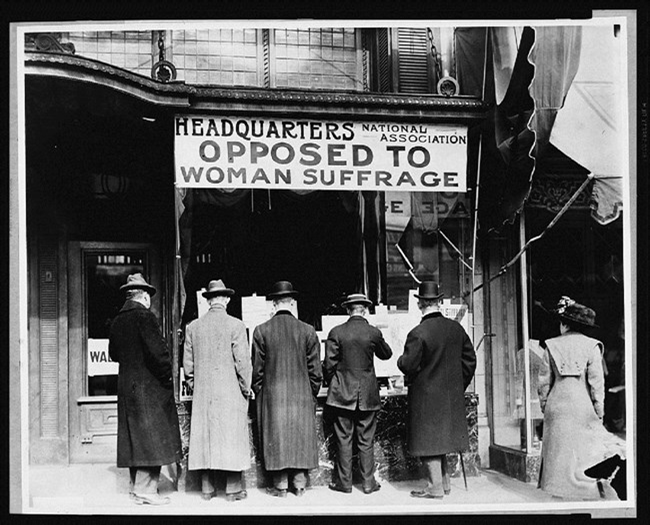 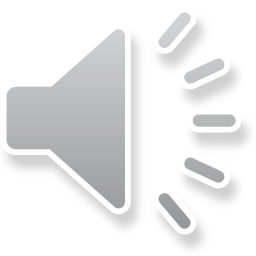 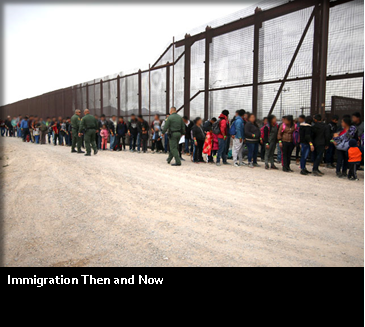